2015 IBA Conference
May 15, 2015
Bridging the Gap Between
Middle School and High School
Marcia Neel
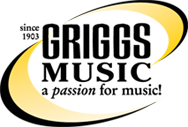 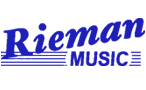 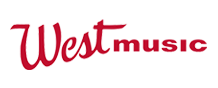 Robin Walenta
Doug Davis
Jim Dunn
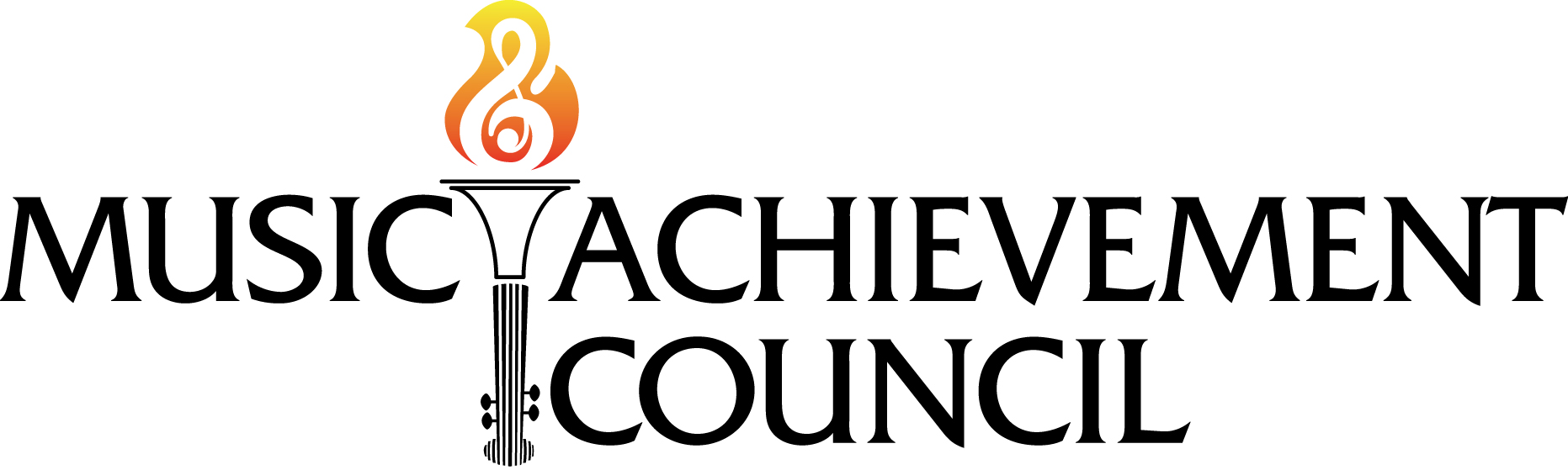 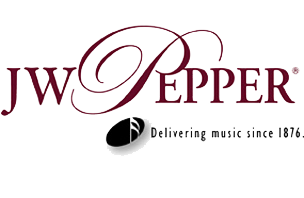 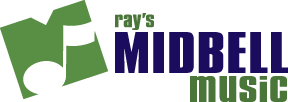 Haley Rydell
Steve West
Today’s Session:
WE WANT (TO KEEP) YOU!
The WHAT

The WHY

The HOW
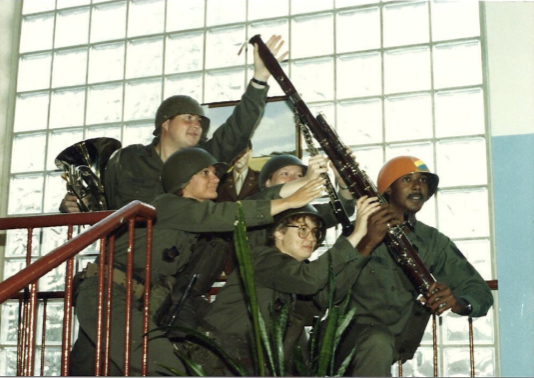 www.musicachievementcouncil.org
WHAT Other Teachers Think I Do!
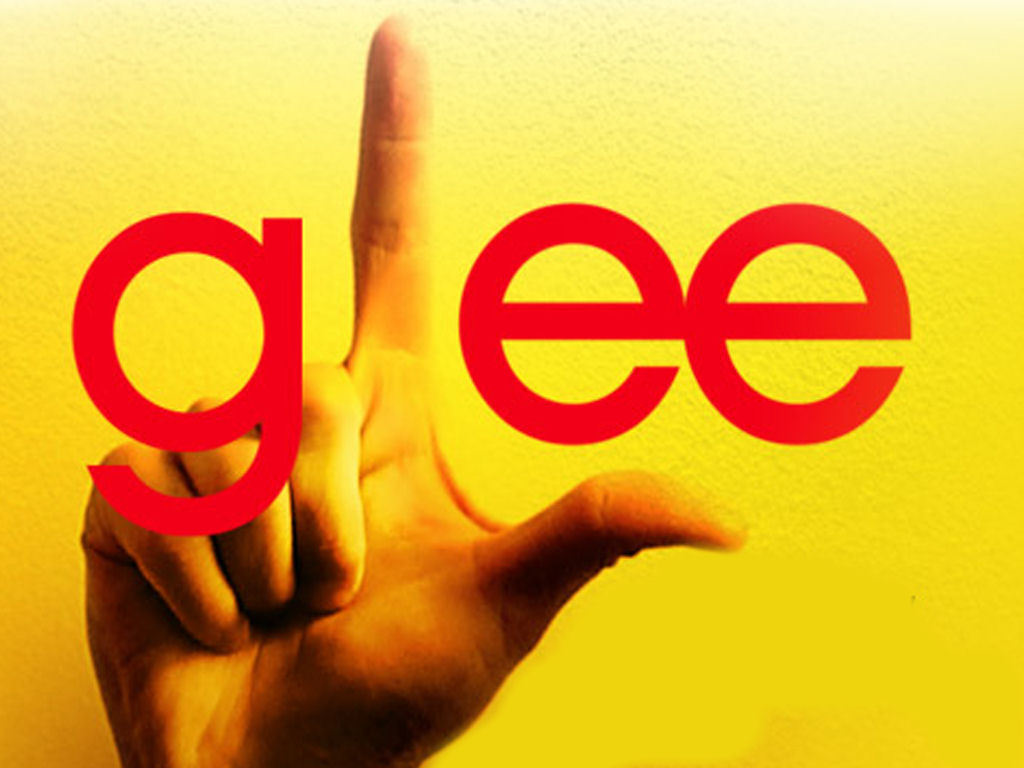 www.musicachievementcouncil.org
WHAT the Kids Think I Do!
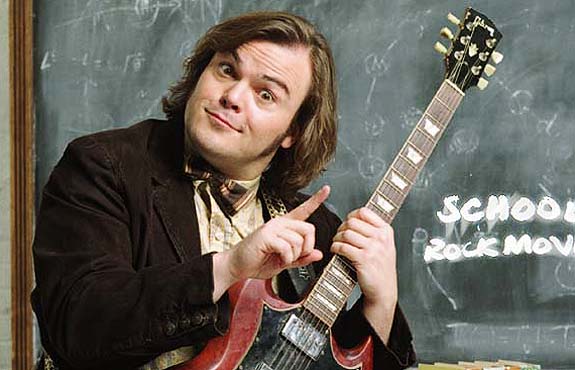 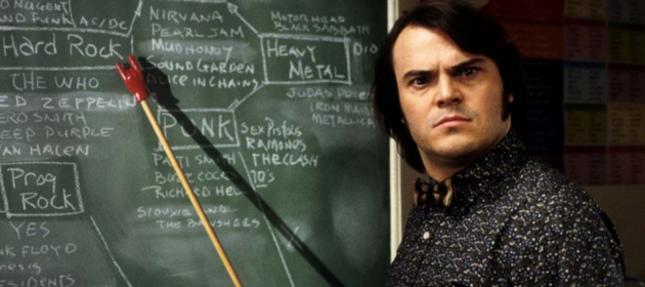 www.musicachievementcouncil.org
WHAT Society Thinks I Do!
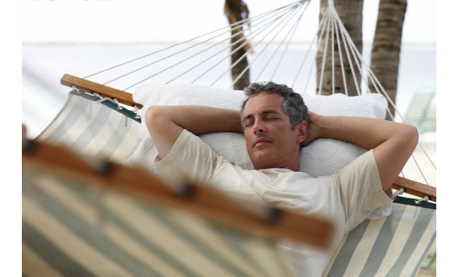 www.musicachievementcouncil.org
WHAT My Mom Thinks I Do!
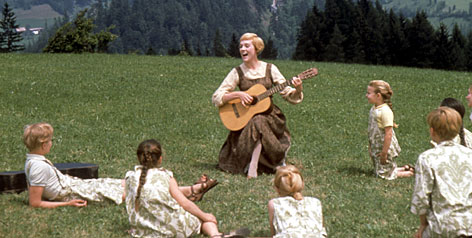 www.musicachievementcouncil.org
WHAT I Think I Do!
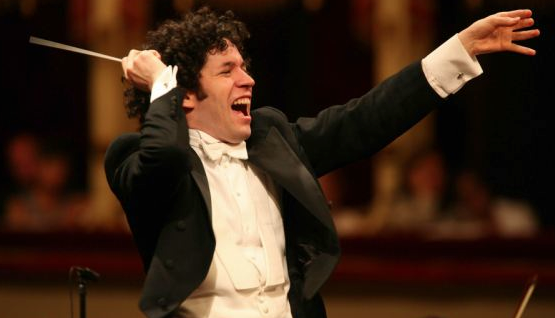 www.musicachievementcouncil.org
WHAT I Really Get to Do!
Facilitate Success and Fulfillment
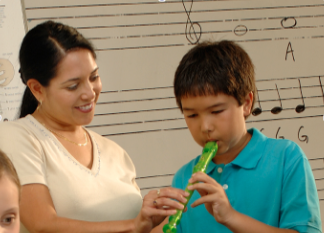 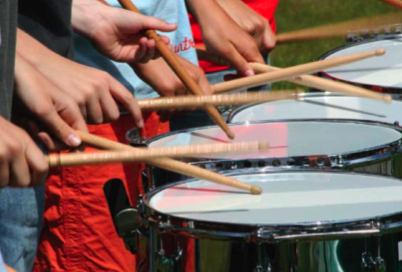 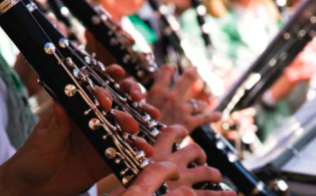 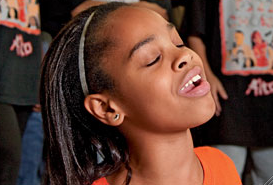 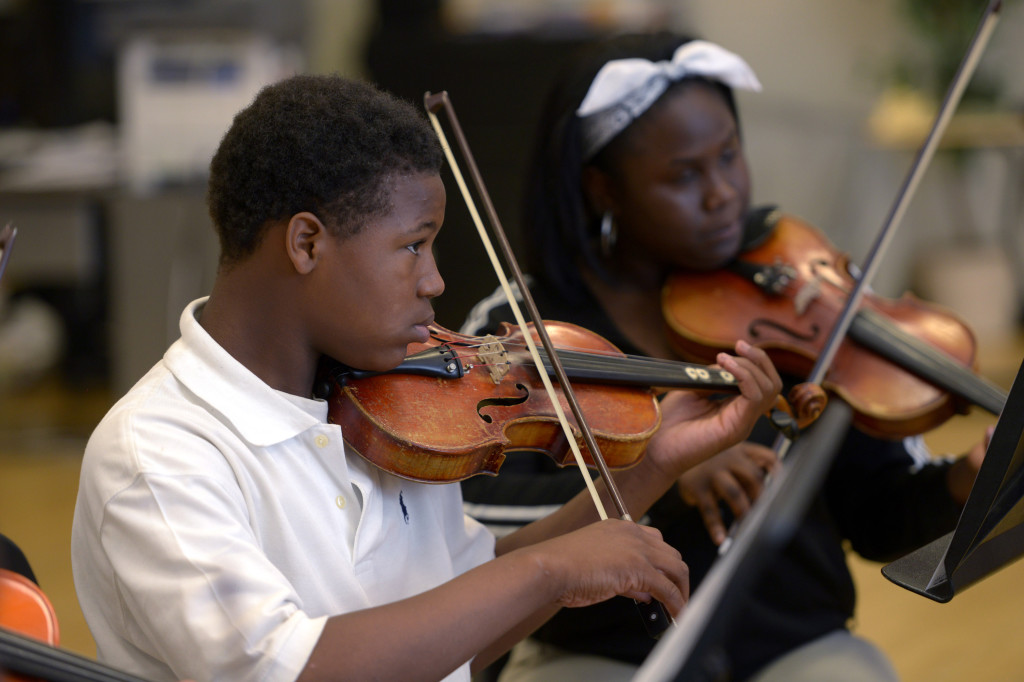 The WHYRECENT FINDINGS
Prelude:

Music Makes Us Baseline Research Report
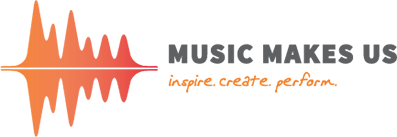 http://musicmakesus.org/resources/research
The WHYATTENDANCE RATES
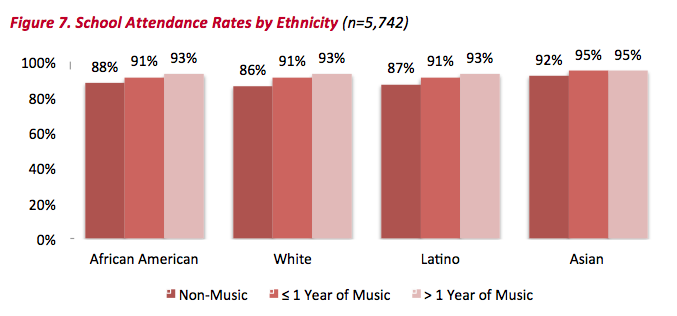 http://musicmakesus.org/resources/research
The WHYDISCIPLINE REFERRALS
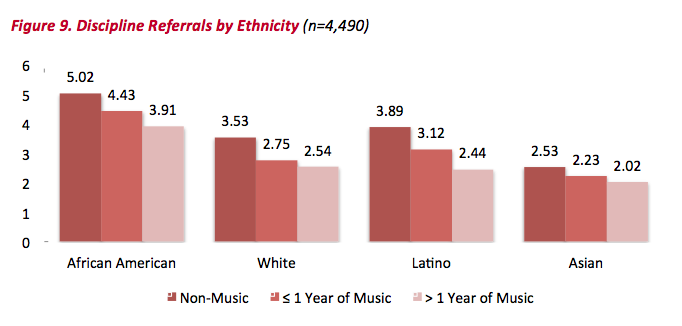 http://musicmakesus.org/resources/research
The WHYGPA
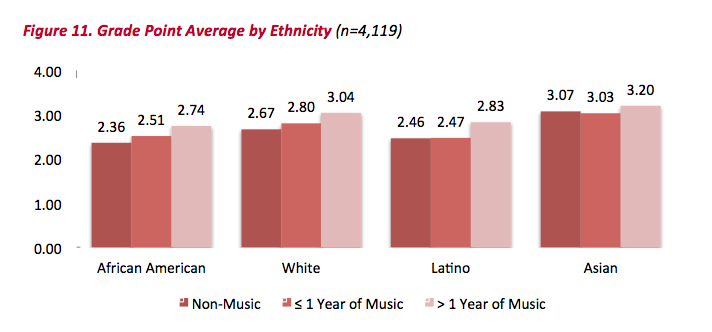 http://musicmakesus.org/resources/research
The WHYON-TIME GRADUATION RATES
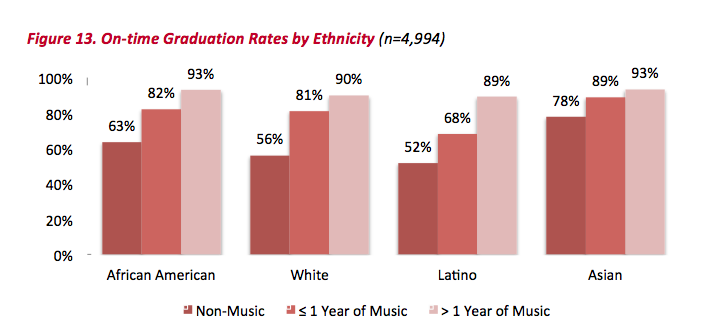 http://musicmakesus.org/resources/research
The WHYSUMMARY: What Was Learned?
“The more a student participates
in music, the more positive 
these benefits become.”
http://musicmakesus.org/resources/research
The HOWSTRATEGIES TO BRIDGE THE GAP
What Music Educators Can Do
What HS/MS Parents Can Do
What HS/MS Students Can Do
What HS/MS Principals Can Do
What Music Supervisors Can Do
The HOWSTRATEGIES TO BRIDGE THE GAP
What Music Educators Can Do:
Work as a district-wide 
Music Education TEAM with one goal:
To ensure continued, 
active music-making.
Build the vision EARLY – ELEMENTARY!
First Performance!
The HOWBuild the vision EARLY – ELEMENTARY!
The HOWSTRATEGIES TO BRIDGE THE GAP
COMMIT as a TEAM to:
Establish a district-wide vision/mission that promotes unity. . .even include a logo and tag line!
Good Examples of Visions (destinations):
A world where all children 
       grow up feeling safe, loved, and joyful.
A. Life Is Good T-Shirts:
A great public
    school for all students.
B. National Education Assoc. (NEA):
The HOWSTRATEGIES TO BRIDGE THE GAP
COMMIT as a TEAM to:
Establish a district-wide vision/mission that promotes unity. . .even include a logo and tag line!
A. Google:
Good Examples of Missions:
Google’s mission is to organize the world’s
               information and make it universally accessible 
               and useful.
B. NAfME:
To advance music education by
    encouraging the studying and making of music
    by all.
The HOWSTRATEGIES TO BRIDGE THE GAP
COMMIT as a TEAM to:
Establish a district-wide vision/mission that promotes unity. . .even include a logo and tag line!
Good Examples of a Music Dept Vision/Mission:
Hawkeyes School District Music Education 
      Department Vision:
A community where all children 
 grow up experiencing the joy of active music-making.
To prepare all students for fulfilling, life-long music-making experiences.
B.  HSC MED Mission:
The HOWSTRATEGIES TO BRIDGE THE GAP
COMMIT as a TEAM to:
Establish a district-wide vision/mission that promotes unity. . .even include a logo and tag line!
GREAT Example of a Tag Line:
What happens in Vegas. . .
The HOWSTRATEGIES TO BRIDGE THE GAP
COMMIT as a TEAM to:
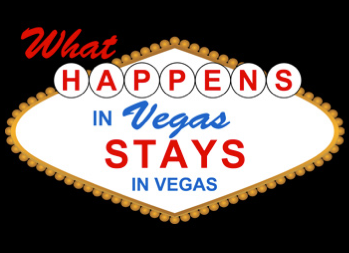 The HOWSTRATEGIES TO BRIDGE THE GAP
COMMIT as a TEAM to:
Establish a district-wide vision/mission that promotes unity. . .even include a logo and tag line!
A. Possible HSC MED logo and tag line:
What happens in Music. . .
Stays for a Lifetime!
The HOWSTRATEGIES TO BRIDGE THE GAP
COMMIT as a TEAM to:
2. Meet as a district-wide TEAM on a regular basis   
    to establish goals and measure progress.
Plan performances/activities together
Conduct each other’s ensembles
Attend each other’s performances
Chaperone each other’s trips
Hang out with each other!
The HOWSTRATEGIES TO BRIDGE THE GAP
COMMIT as a TEAM to:
3. Build a “retention” section on all K-12 school   
    music websites. Content could include. . .
A Photo is Worth 1000 Words!
Lots of photos of elementary/middle students with the high school students at cool events (as well as at musical activities).
B.	Lots of photos of elementary/middle parents with the high school parents/students at cool events (as well as at musical activities).
C.	Lots of photos of elementary/middle/high school directors together at cool events (etc.).
D.	Lots of photos of elementary/middle/high school principals together at cool events. (etc.)
A Video is Worth 10,000 Words!
The HOWBuild the vision EARLY—ELEMENTARY!
COMMIT as a TEAM to:
1. Show up – Be visible – For everything!
2. Schedule a “Switch Day”
3. Engage parents EARLY!
The HOWEngage Parents EARLY—The Parent Band!
The HOW
What HS/MS Parents Can Do:
1. Schedule a VIP Parent Night at a joint     
    concert/halftime show performance
2. Facilitate events and activities
3. Host MS parent meetings at the high     
    school
4. Mentor parent leaders of feeder   
    programs
The HOW
What HS/MS Students Can Do:
1.   Serve as “Intern Instructors” for FREE Summer Lesson Program for beginning (at-risk) students.
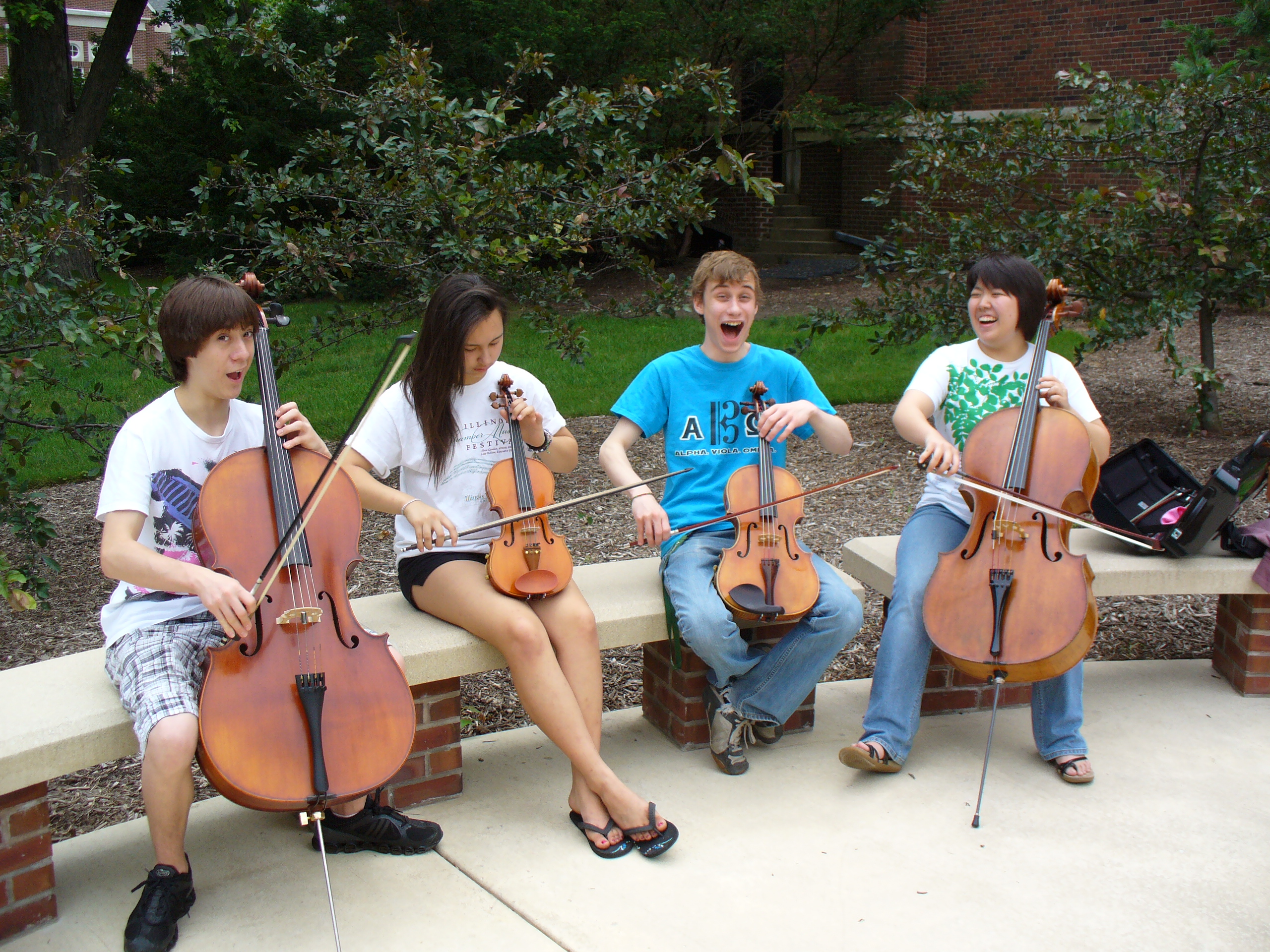 The HOW
What HS/MS Students Can Do:
1.   Serve as “Intern Instructors” for FREE Summer Lesson Program for beginning (at-risk) students.
2.   Participate ACTIVELY in ALL retention
      efforts – give “testimonials”
The HOWGive “testimonials”
The HOWWhat HS/MS Students Can Do:
1. Serve as “Intern Instructors” for Summer
	Lesson Program for beginning students
2. Participate ACTIVELY in ALL 	recruitment efforts – give 	“testimonials”
3. Remain engaged with former programs
A.  Mentor upcoming students. . .Give back!
B.  Coach upcoming students.
C.  Serve that program: Usher, sell refreshments
The HOWWhat HS/MS Students Can Do:
1. Serve as “Intern Instructors” for Summer
	Lesson Program for beginning students
2. Participate ACTIVELY in ALL 	recruitment efforts – give 	“testimonials”
3. Remain engaged with former programs
4. Write letters of invitation (Big Bro/Sis) 
    and congratulations as appropriate
The HOWWhat HS/MS Students Can Do:
4. Write letters of invitation (Big Bro/Sis) 
    and congratulations as appropriate
“Congratulations!
You have been chosen to 
play (insert instrument)
in the (name of school) band!”

Giving a “Golden Invitation” to band makes 
them feel special!”
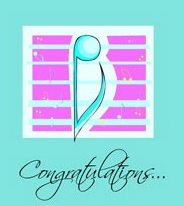 The HOWWhat HS/MS Principals Can Do:
1. Help facilitate recruitment assemblies/  
    events/activities at feeder schools
2. Work with feeder principals on  
    scheduling
3. Create joint presentation for (feeder)   
    parents
4. Provide opening remarks at each other’s    
    concerts
The HOWWhat Music Supervisors Can Do:
1. Ensure that faculty sees itself as part of 
    one, K–12 Music Program –
    build purpose and unity!
The HOWWhat Music Supervisors Can Do:
2. Track articulation data
1. Ensure that faculty sees itself as part of 
    one, K–12 Music Program –
    build purpose and unity!
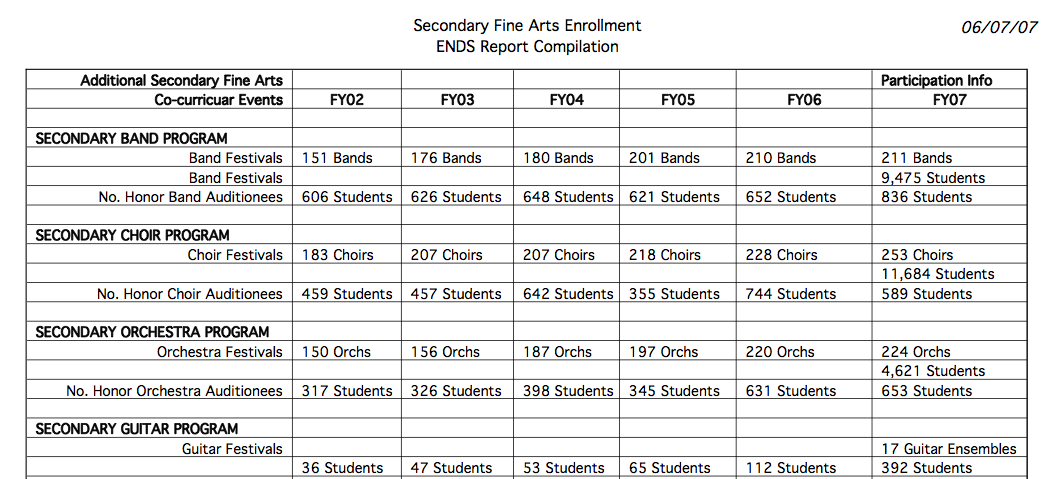 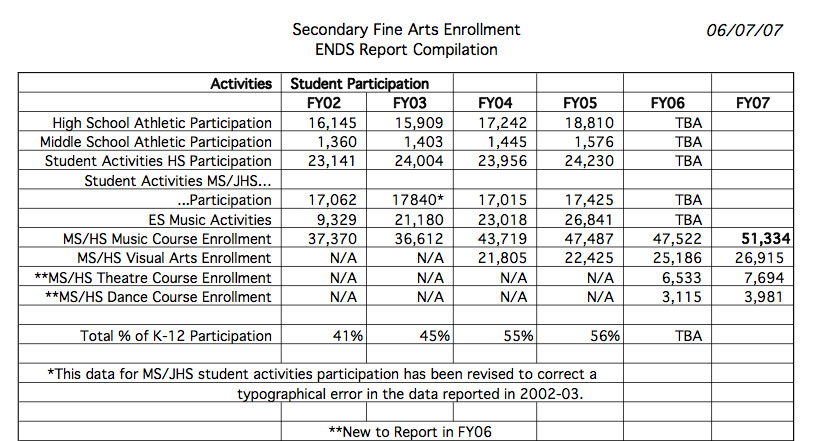 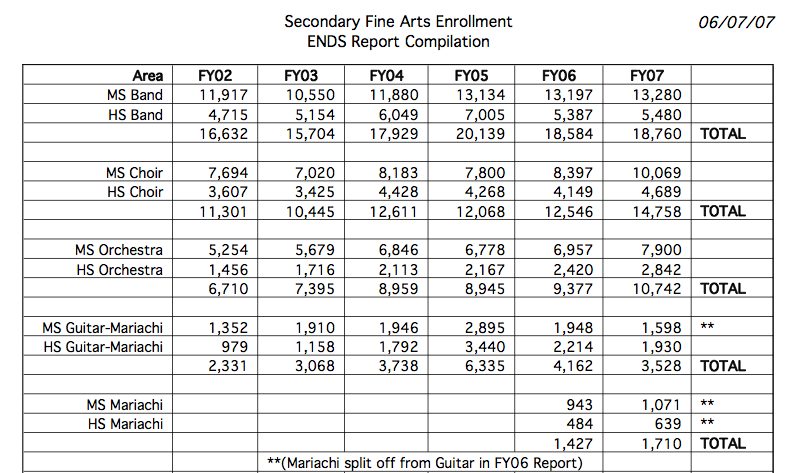 The HOWWhat Music Supervisors Can Do:
1. Ensure that faculty sees itself as part of 
    one, K–12 Music Program –
    build purpose and unity!
2. Track articulation data
3. Provide sample student schedules
The HOWWhat Music Supervisors Can Do:
3. Provide sample student schedules
Wind Symphony
Algebra I
Biology
AP English
Music Theory
Orchestra
Algebra II
Geometry
Chemistry
Jazz Band
Chamber Ensemble
Algebra XV
Calculus
The HOWWhat Music Supervisors Can Do:
1. Ensure that faculty sees itself as part of 
    one, K–12 Music Program –
    build purpose and unity!
2. Track articulation data
3. Provide sample student schedules
4. Ensure that students receive quality    
    learning opportunities and experiences
A GREAT EXAMPLE: Foothill HS
There is a place. . .
Check Out MAC 
Online Resources
www.musicachievementcouncil.org
Got SMART Phone?
www.musicedconsultants.net/conference-materials
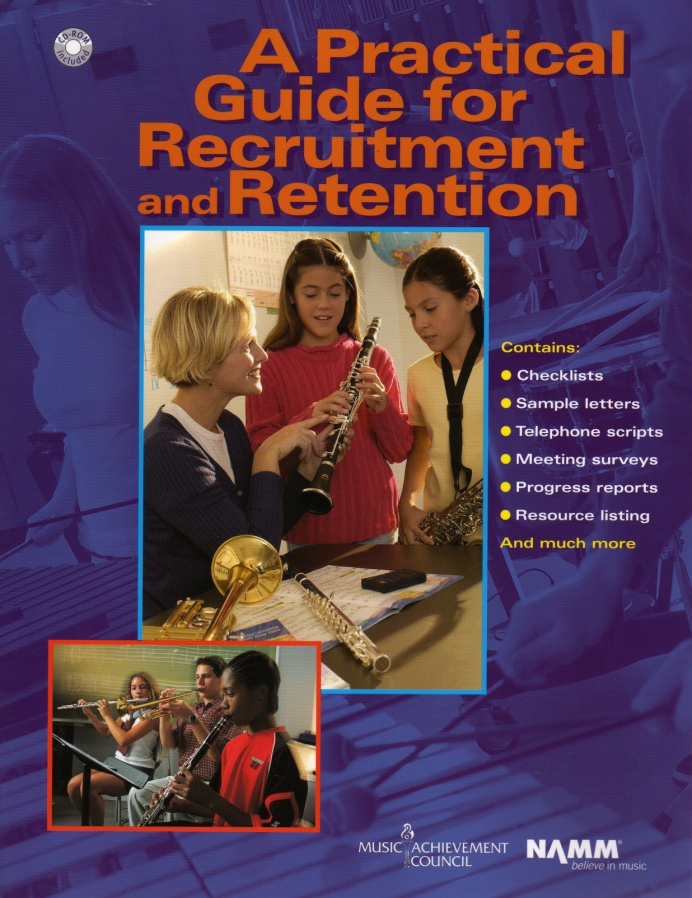 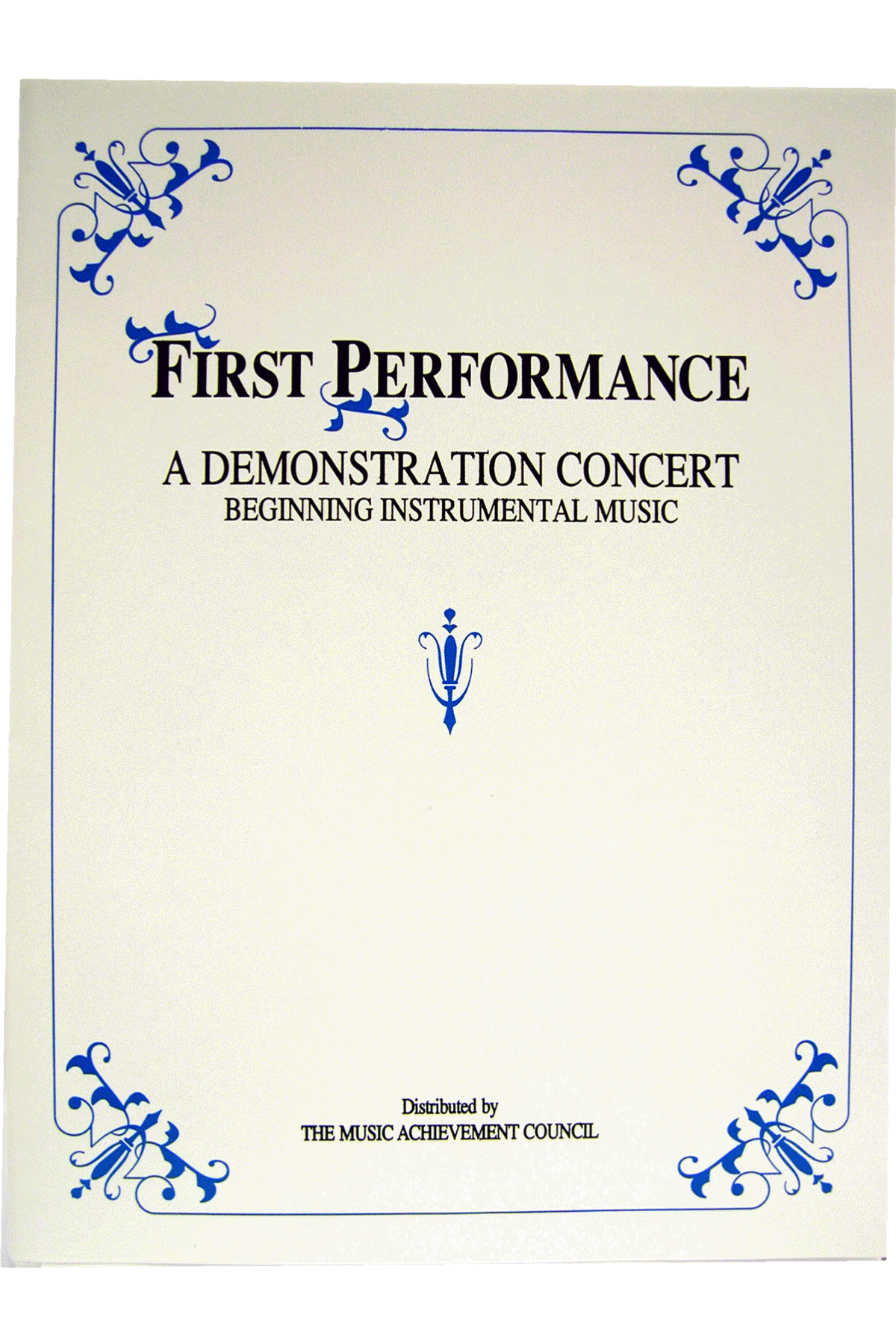 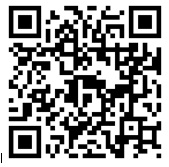 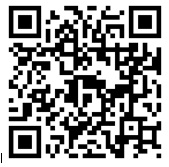 www.musicachievementcouncil.org
Thanks to the Music Achievement Counciland These Quality Companies!
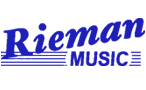 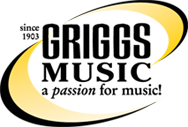 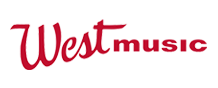 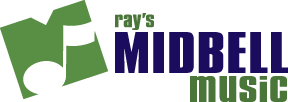 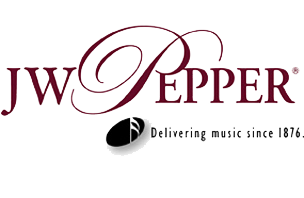 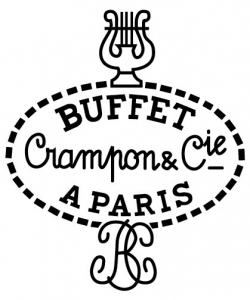 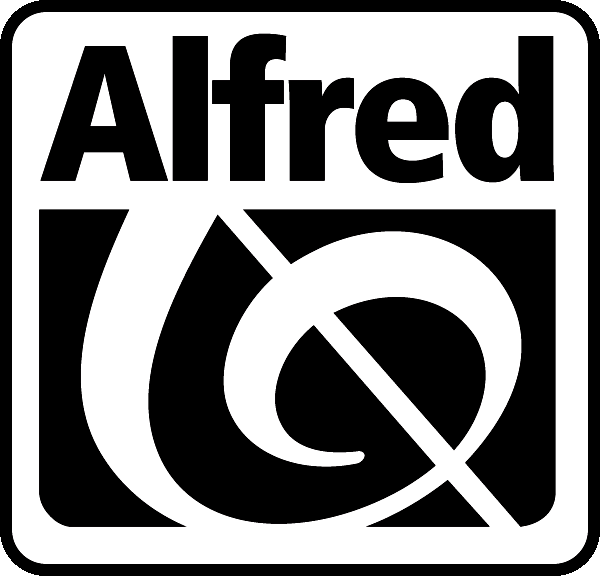 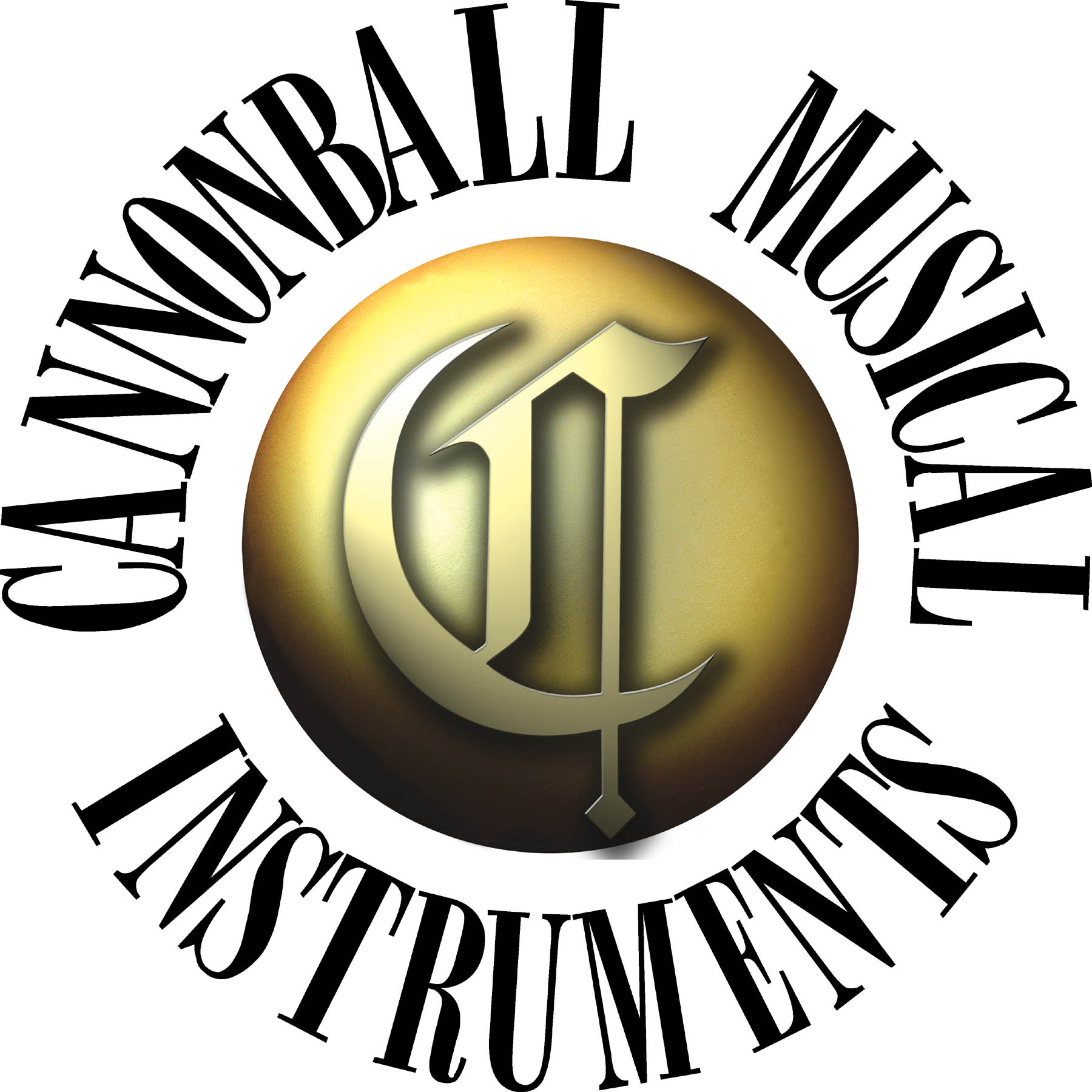 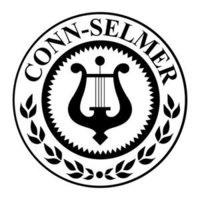 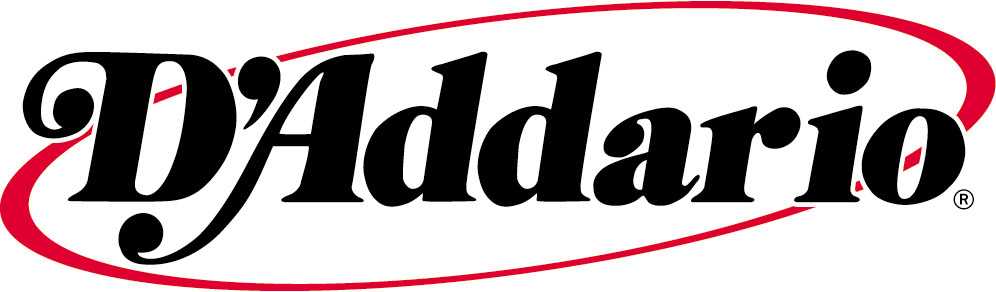 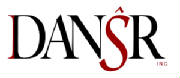 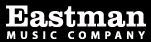 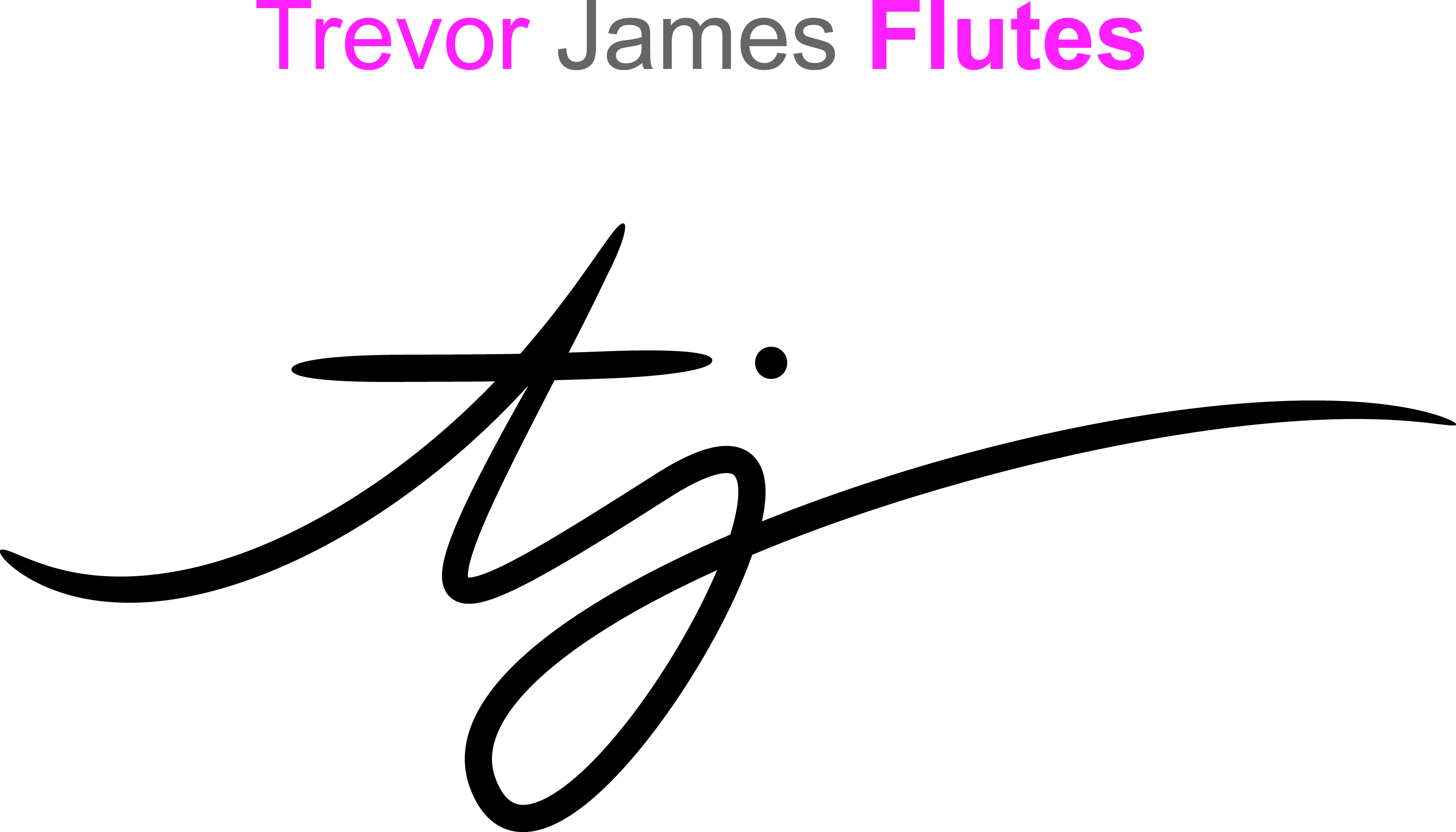 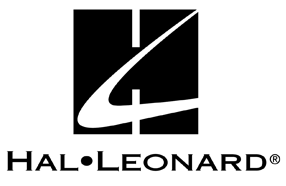 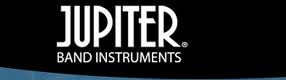 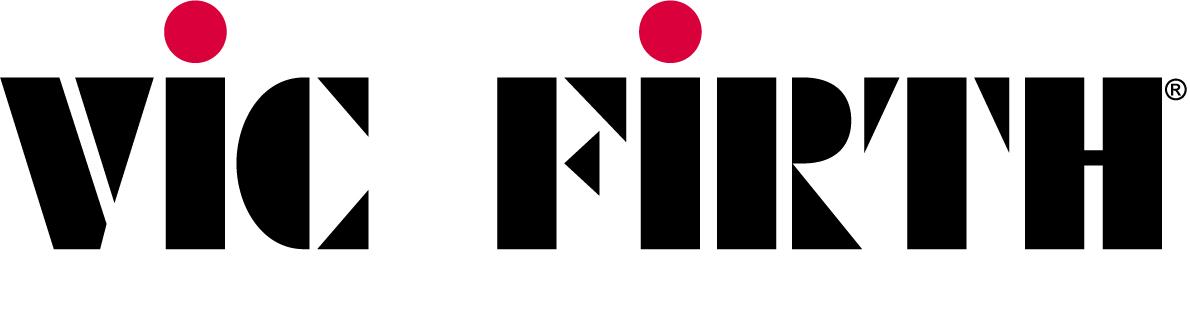 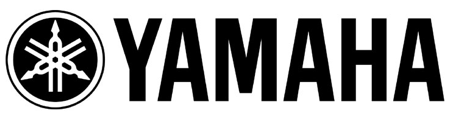 www.musicachievementcouncil.org
Thanks to the Music Achievement Counciland These Quality Companies!
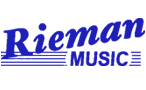 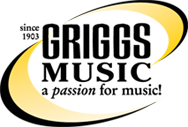 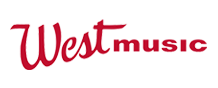 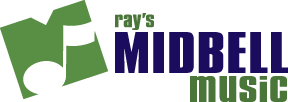 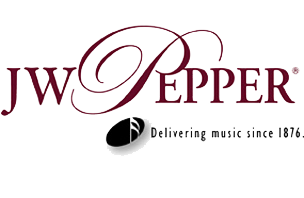 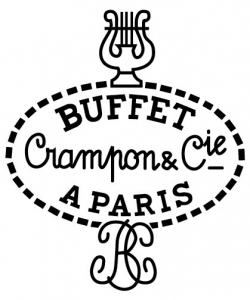 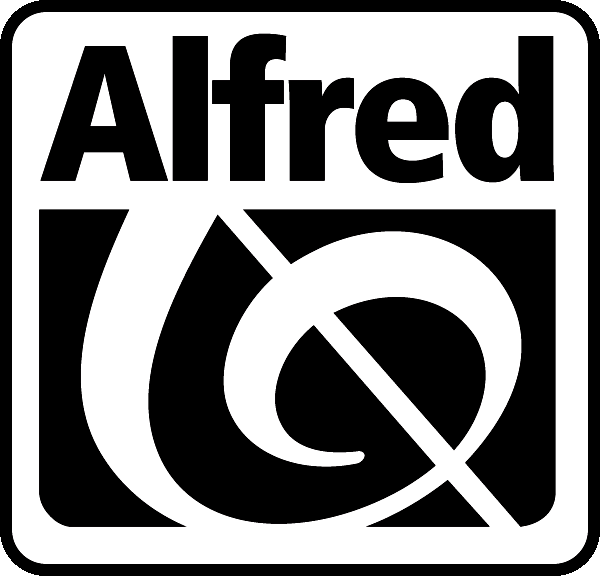 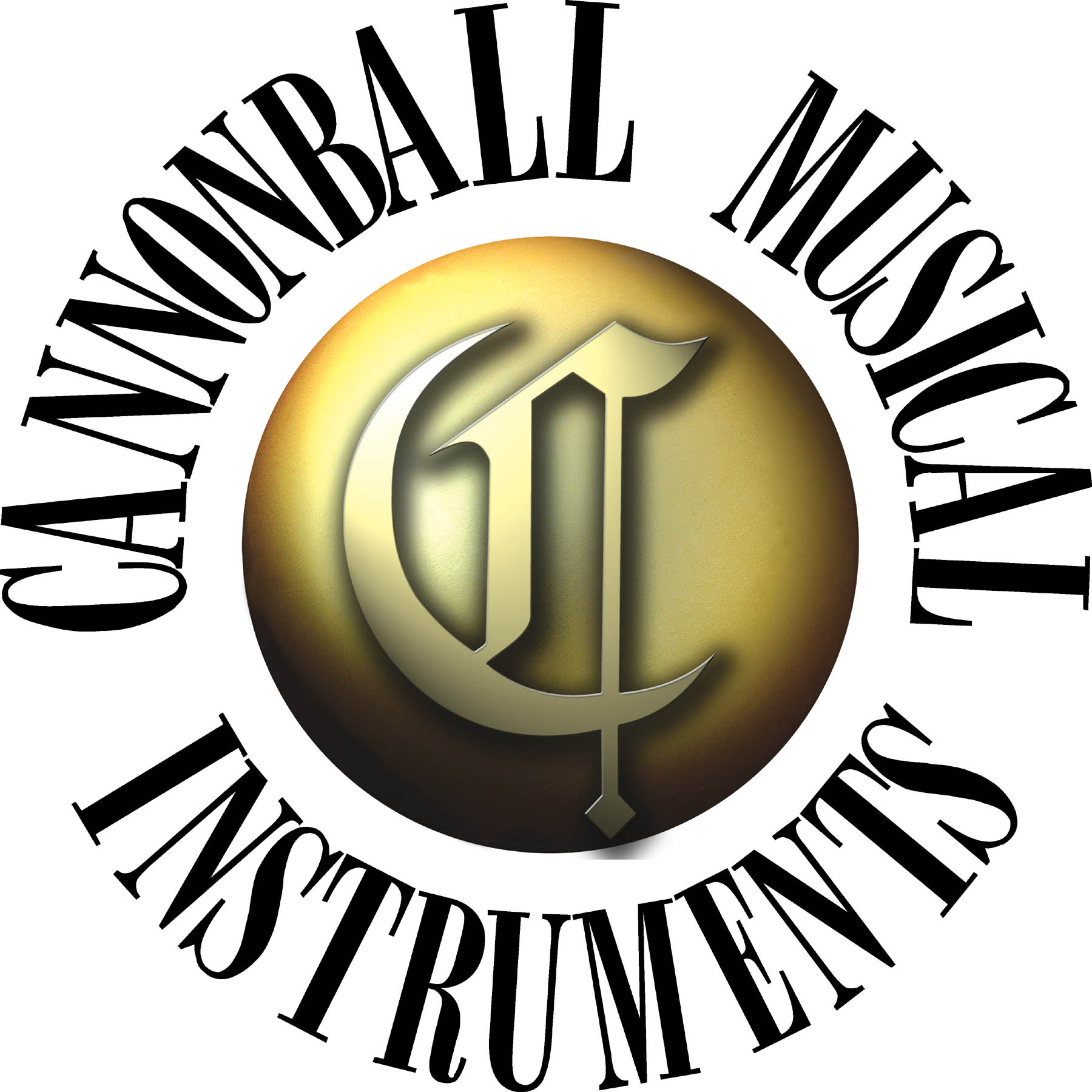 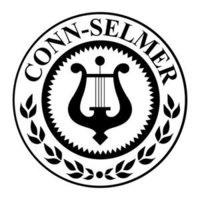 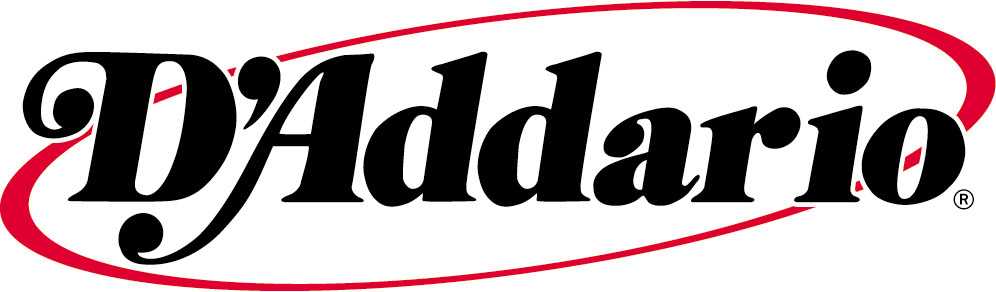 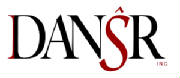 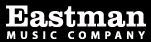 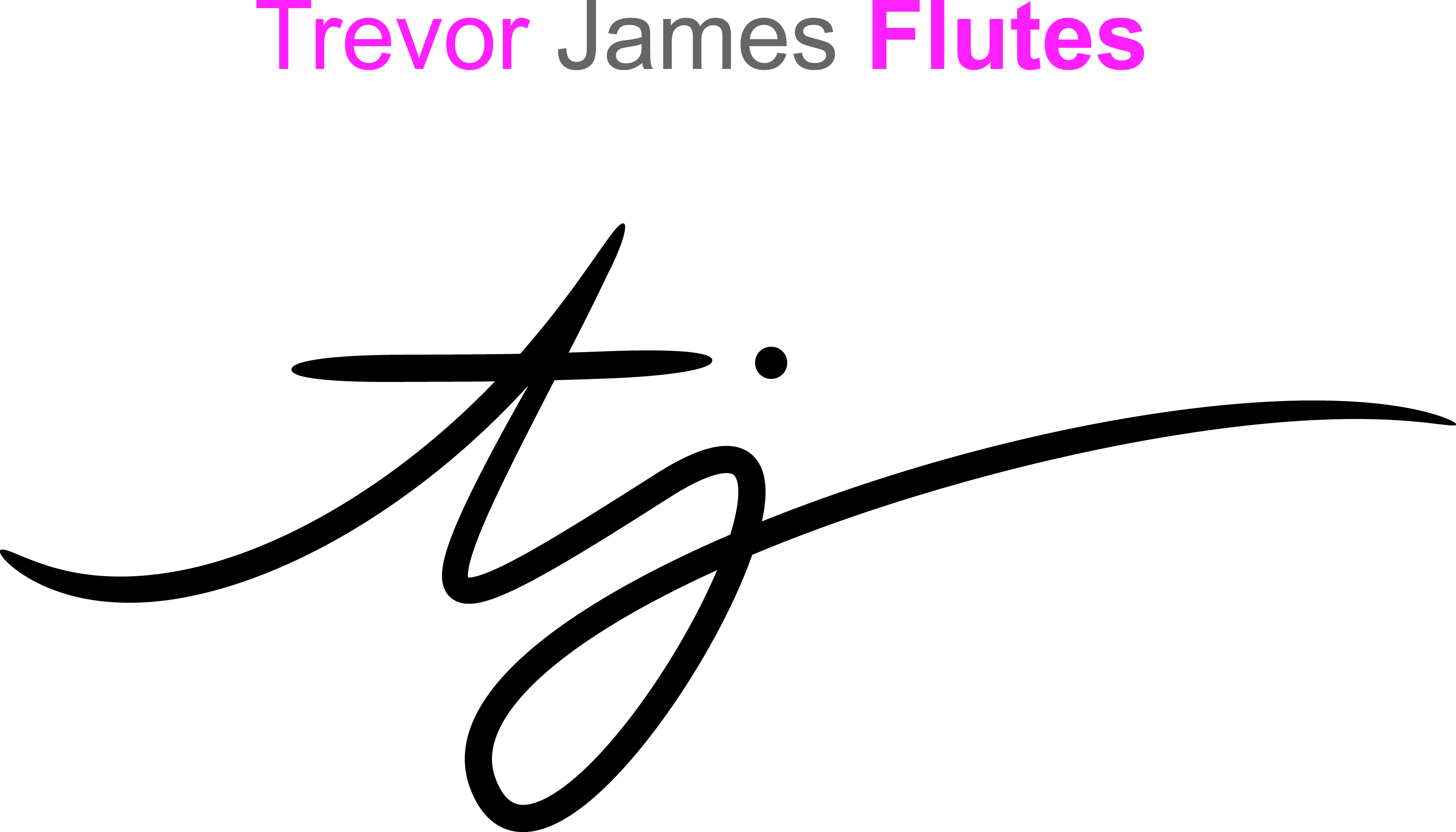 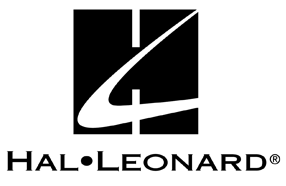 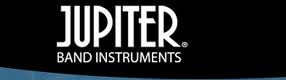 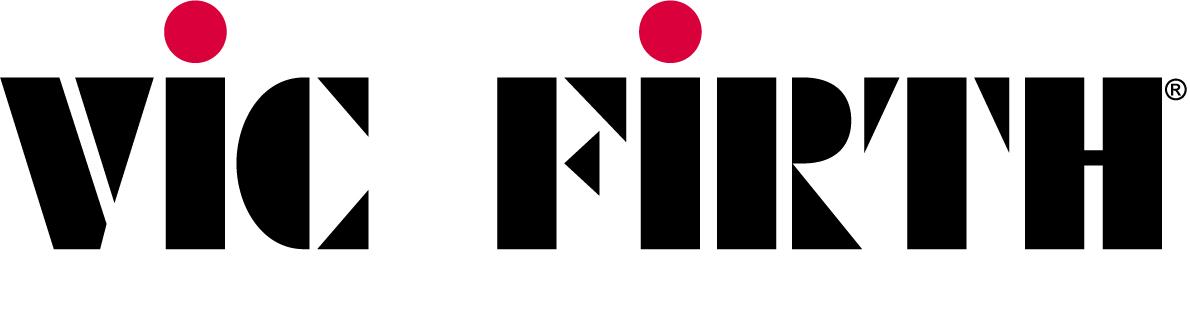 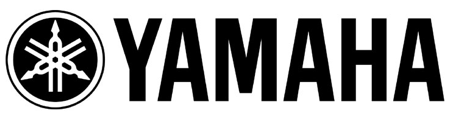 www.musicachievementcouncil.org